Religion & Mummification
Egyptian Religion
Egyptians were polytheistic
Built temples to honor gods
Certain cities became associated with certain gods
Many Egyptians have shrines in their homes
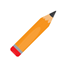 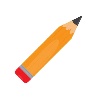 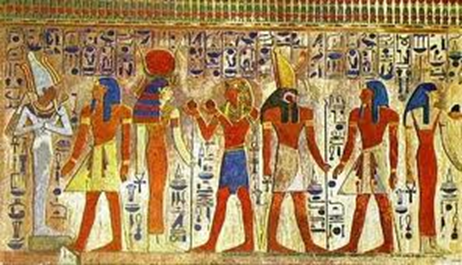 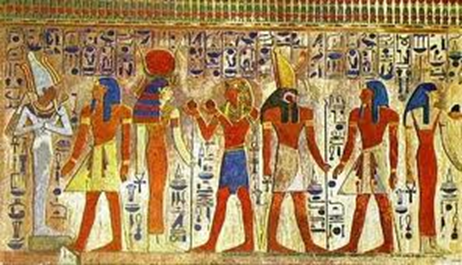 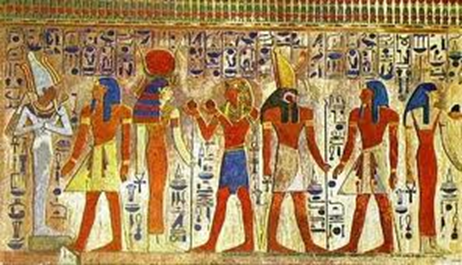 Temples at Karnak
Most famous temple complex – dedicated to god Amun-RA
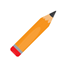 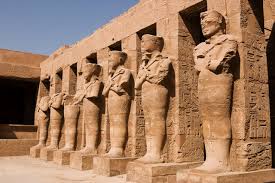 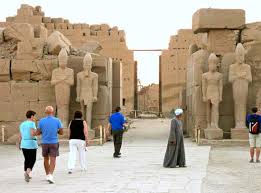 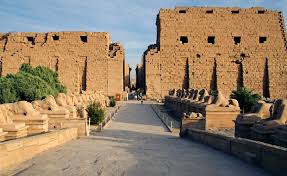 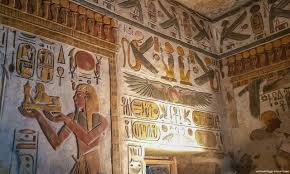 Ptah - Creator of the world
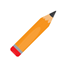 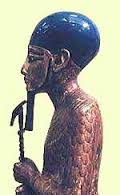 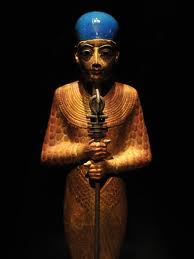 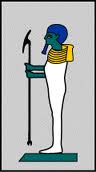 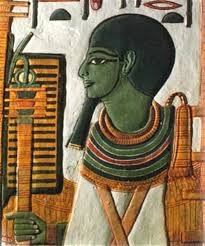 Anubis - God of the dead
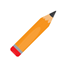 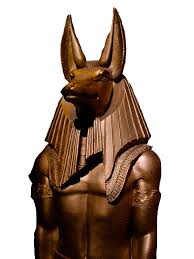 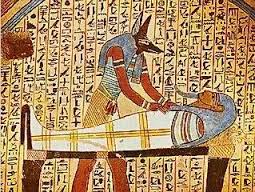 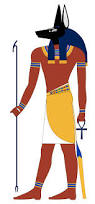 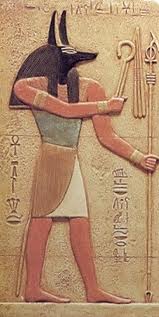 Re - God of the sun
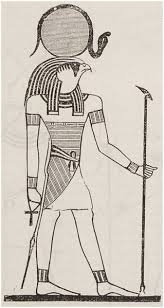 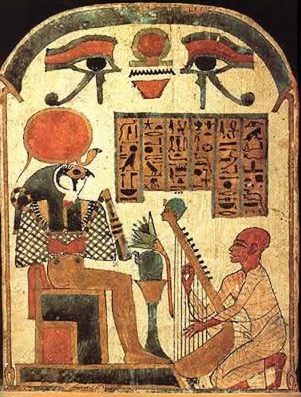 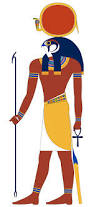 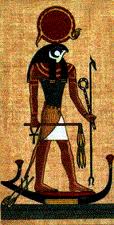 Osiris - God of the underworld
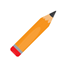 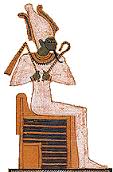 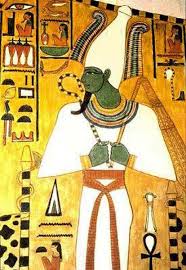 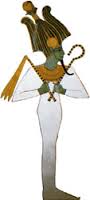 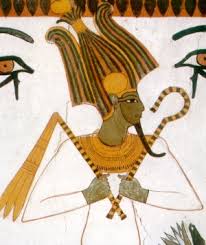 Isis - Goddess of magic
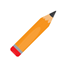 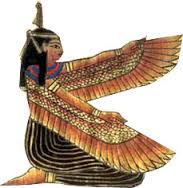 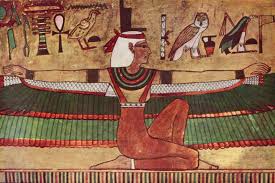 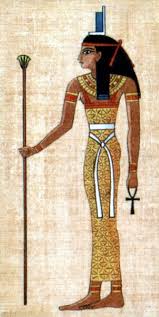 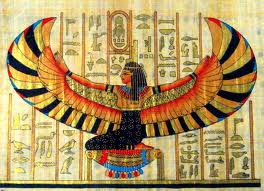 Horus - God of sky and pharaohs
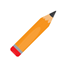 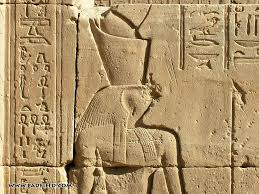 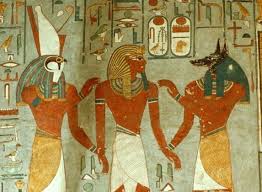 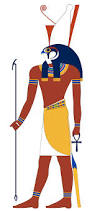 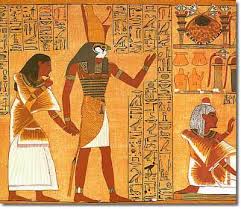 Thoth - God of wisdom
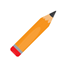 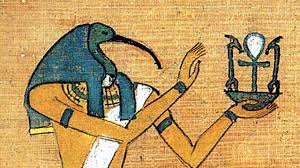 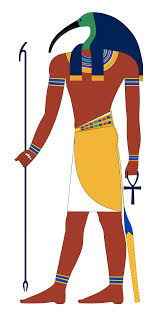 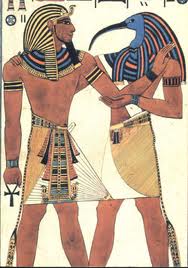 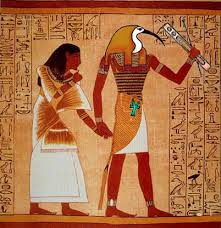 Afterlife
Egyptians believed in an afterlife
	Afterlife- life after death

When a person died their ka left their body
	Ka- a person’s life force

A person’s ka had the same needs as a regular human…
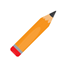 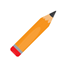 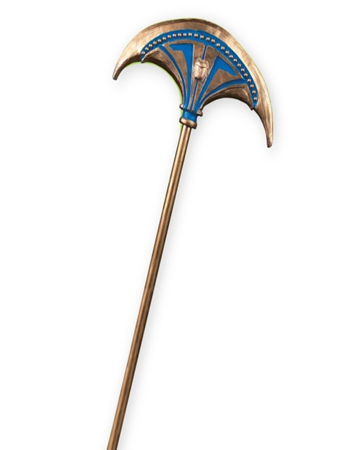 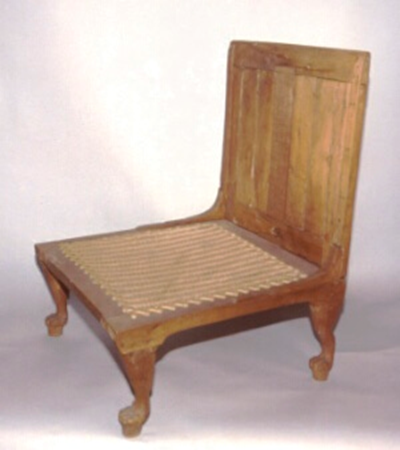 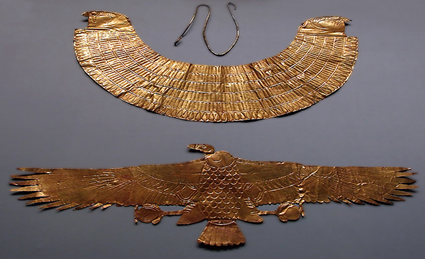 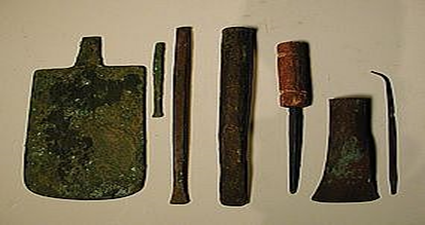 Burial Practices
Egyptians believed that bodies must be preserved

Ka needs to be able to recognize the body to return to it

Mummification – the process used by Egyptians to preserve a dead body
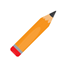 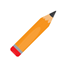 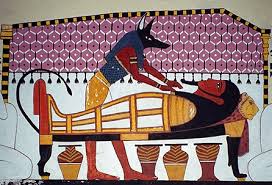 Burial Practices
Only royalty & Egypt’s elite could afford to be mummified
Elite- people of wealth and power
Peasant families buried dead in shallow graves near desert  (the hot, dry sand preserved the bodies naturally)
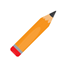 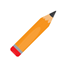 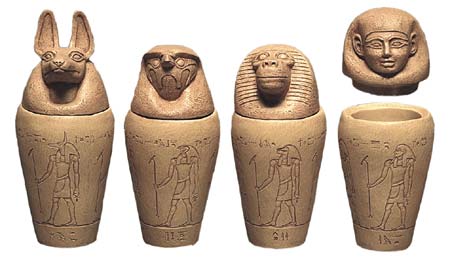 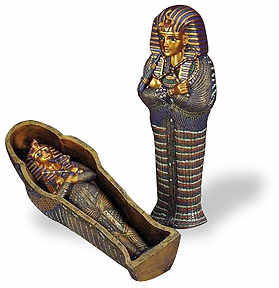 Burial Practices
Canopic
Jars – Organ jars
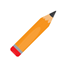 How to make a mummy…
 Remove all organs except the heart
Body is stuffed with natron (dried out)
Treated with oils
Wrapped in bandages (with charms)
Placed in stone coffin (sarcophagus)
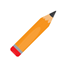 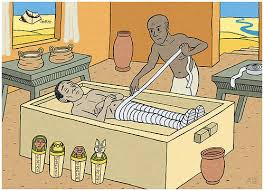 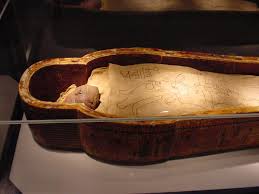 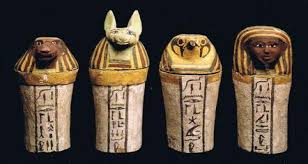 Egyptian Mummies
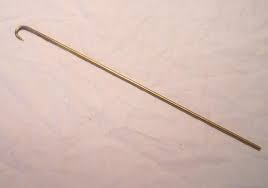 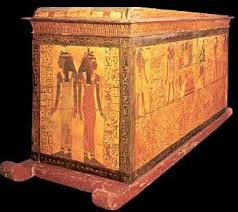 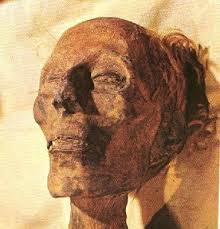 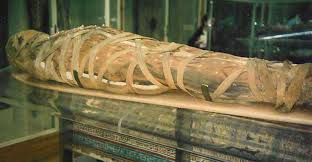 And don’t forget to include…..
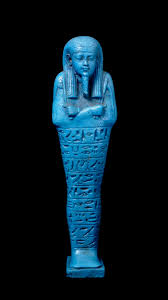 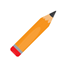 The Book of the Dead – a scroll/text included in the burial that 
would help guide the dead through the underworld

Written on papyrus (Egyptian paper-like material) 

full of spells and advice to guide and protect

shabti dolls – small dolls that would come
to life to serve as your workers/helpers in the
afterlife
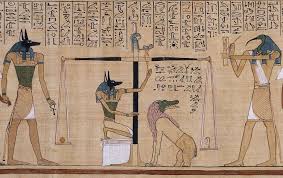 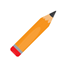